大阪府都市基盤施設維持管理技術審議会　　　　　　　　　　　　　　　　　　　　　　　　　　　　　　　　　　　　　　　　　　　　　　　　　　　　　　　
　大阪府都市基盤施設長寿命化計画の策定に向けての答申(案)　　下水等設備部会　長寿命化計画　概要版
資料５－１
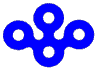 維持管理・更新の現状と課題
戦略的維持管理の基本方針
・日常的な維持管理を着実に実践するとともに、予防保全を中心とした計画的な維持管理による都市基盤施設を可能な限り使い続けることを基本とし、更新時期についても的確に見極めていく等、「効率的・効果的な維持管理を推進」
・将来にわたり的確に維持管理を実践するため、人材の育成と確保（技術力の向上と継承）に加え、市町村など多様な主体と連携しながら地域単位で都市基盤施設を守り活かしていく「持続可能な維持管理の仕組みを構築」
・限られた資源（財源・人材）を最大限に活用し、「継続的なPDCAサイクルによるマネジメントを推進」
≪現　状≫
◇【下水道（土木・設備）】
・都市機能を支える重要なライフラインである大阪府の下水道普及率は全国　
  平均と比べても高い水準であるが、昭和40年に事業着手以来、約50年経 
  過し、現有施設においては、高齢化した下水管渠や施設が多い
◇【河川（設備）】
・供用後40年以上経過した施設が多く、高齢化による信頼性の低下が懸念
   される
◇【港湾海岸（設備）】
・管理する74kmの海岸線上に点在する水門・樋門・門扉などの重要な防災
  施設は、建設後40年以上経過した設備が60%超と高齢化が進んでおり、
　信頼性の低下が懸念される
「効率的・効果的な維持管理の推進」のために講ずべき施策
1.点検、診断・評価の手法や体制等の充実
「致命的な不具合を見逃さない（安全の視点）」 
土木  ・「大阪府流域下水道（土木構造物）維持管理指針」を作成し、水処理施設等土木構造物の管理水準と点検、
　　　　　調査、補修、更新等維持管理内容を明確化する
設備  ・機械内部等、不可視部分に対して分解整備等を着実に実施する
　　　　・非常設備の点検は、管理運転時における状態監視に努め、点検データの蓄積、可能な範囲で傾向管理を実施する
        ・予見できない故障発生時の即時復旧のために、部品供給状況の把握に努める
「効率的・効果的な点検やデータ蓄積・活用」
設備  ・民間プラント設備における維持管理手法も参考にし、維持管理に取組んでいく
2.施設の特性に応じた維持管理手法の体系化　
「維持管理手法の設定」
設備  ・機械設備は基本的に状態監視型、電気設備は時間計画型による維持管理を行う
「更新の考え方」
設備  ・雨水ポンプ駆動用エンジンは、適正な状態監視型での維持管理に努めた上で、更新は部品供給状況を見極め、
　　　　　設置後35年を目途に更新する時間計画型を導入する
3.重点化指標・優先順位の設定 　「リスクに着目した重点化」 
設備  ・重点化・優先順位は、不具合発生の可能性と社会的影響度から評価する
　　　　・不具合発生の可能性は健全度と経過年数から評価する　社会的影響度の指標は分野毎で設定する
4.日常的な維持管理の着実な実践　　「長寿命化に資するきめ細やかな維持管理」
設備  ・外部委託の点検結果報告等に対する留意点について整理し、見落としのない確実な維持管理につなげる
　　　　 ・点検等データについて、活用する視点での蓄積と管理への取り組み、状態を適切に評価できるようにつなげる
5.維持管理を見通した新設工事上の工夫、新たな技術、材料、工法の活用と促進策
下水　・技術進歩が顕著であり、建設や更新時に最新技術導入するための新技術採用手法を整理し導入の検討を行う
設備　・危機管理を考慮した更新・新設のあり方を整理し、更新等を行う
≪維持管理の取組≫
◇【下水道（土木・設備）】
・下水道経営ビジョンを策定（維持管理の重点化）（H23）
・国の手引きに基づき下水道長寿命化計画を策定（H23～）
◇【河川（設備）】
・国のマニュアルに基づき機場毎の長寿命化計画を順次策定(H21～)
・施設の長寿命化に資する予防保全対策等を強化（H23～）
◇【港湾海岸（設備）】
・施設の長寿命化に資する予防保全対策等を強化（H23～）
新たな課題
≪課題：効率的・効果的な維持管理の推進≫
◇【下水道（土木）】
・水槽等土木構造物の適切な点検手法が確立されていない
◇【下水道（設備）・河川（設備）・港湾海岸（設備）】
・非常設備は稼働頻度が少なく、状態監視による評価が難しいため、傾向管理 
   等の点検手法が確立されていない
・雨水ポンプ駆動用エンジンの更新タイミングの見極めが難しい
「持続可能な維持管理の仕組みづくり」のために講ずべき施策
1.人材の育成と確保、技術力の向上と継承
 下水  ・大阪府下水道事業促進協議会と大阪府下水道技術研究会、地域維持管理連携プラットフォームを活用した府及び
　　　　　 市町村職員の技術力の向上を行う
2.現場や地域を重視した維持管理の実践
 下水  ・大阪府下水道事業促進協議会と大阪府下水道技術研究会、地域維持管理連携プラットフォームを活用した
　　　　　 府内市町村や大学との連携強化を行う
3.維持管理業務の改善と魅力向上
 設備　・外部委託する場合は、適切な維持管理を持続させるために、業務内容ごとに最適な契約手法で実施する
≪課題：持続可能な維持管理の仕組みづくり≫
◇【下水道（設備）・河川（設備）・港湾海岸（設備）】
・設備の維持管理業務の実施体制と契約手法について、整理が必要である